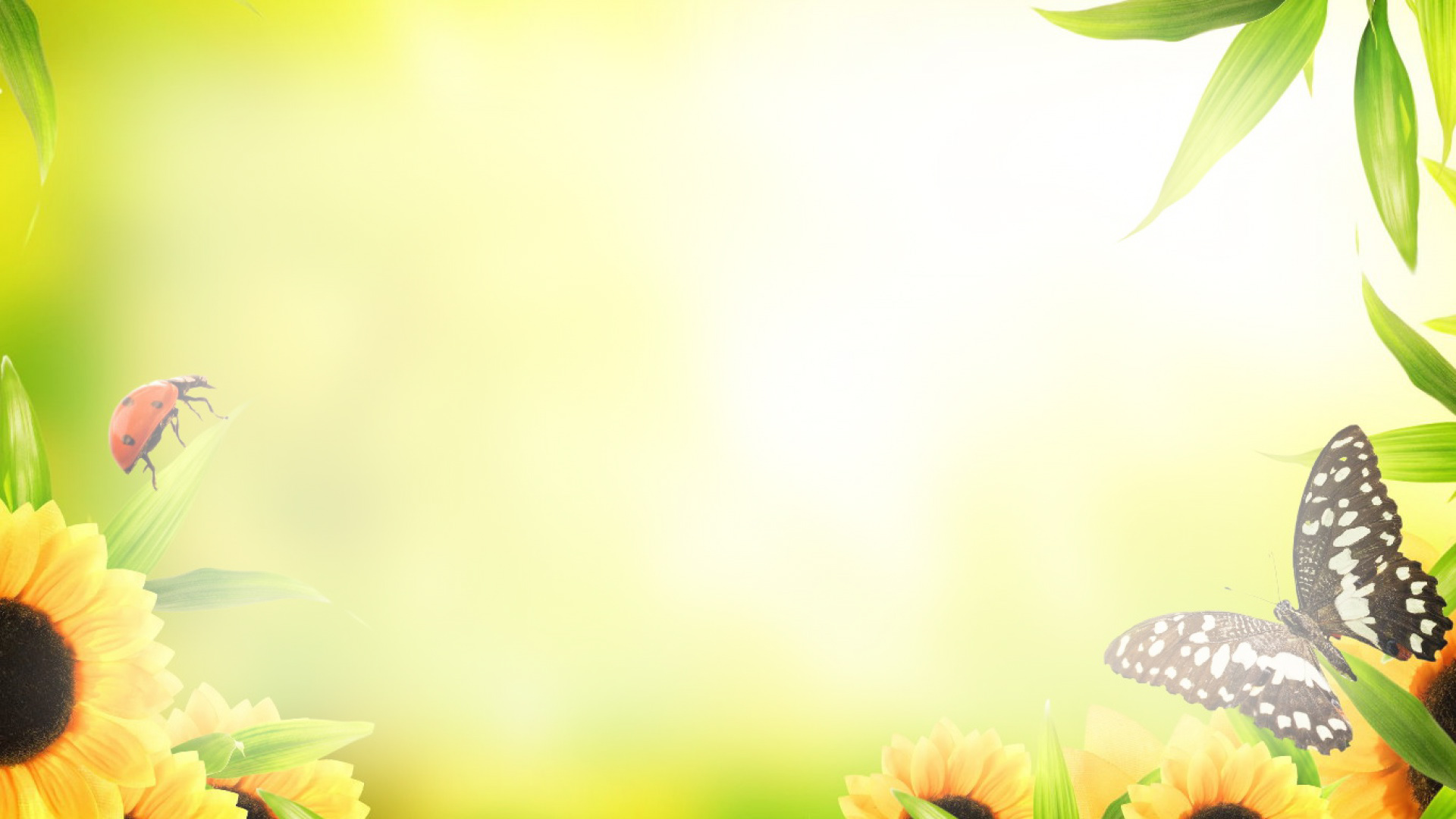 細聲盼望
婦女會 獻詩
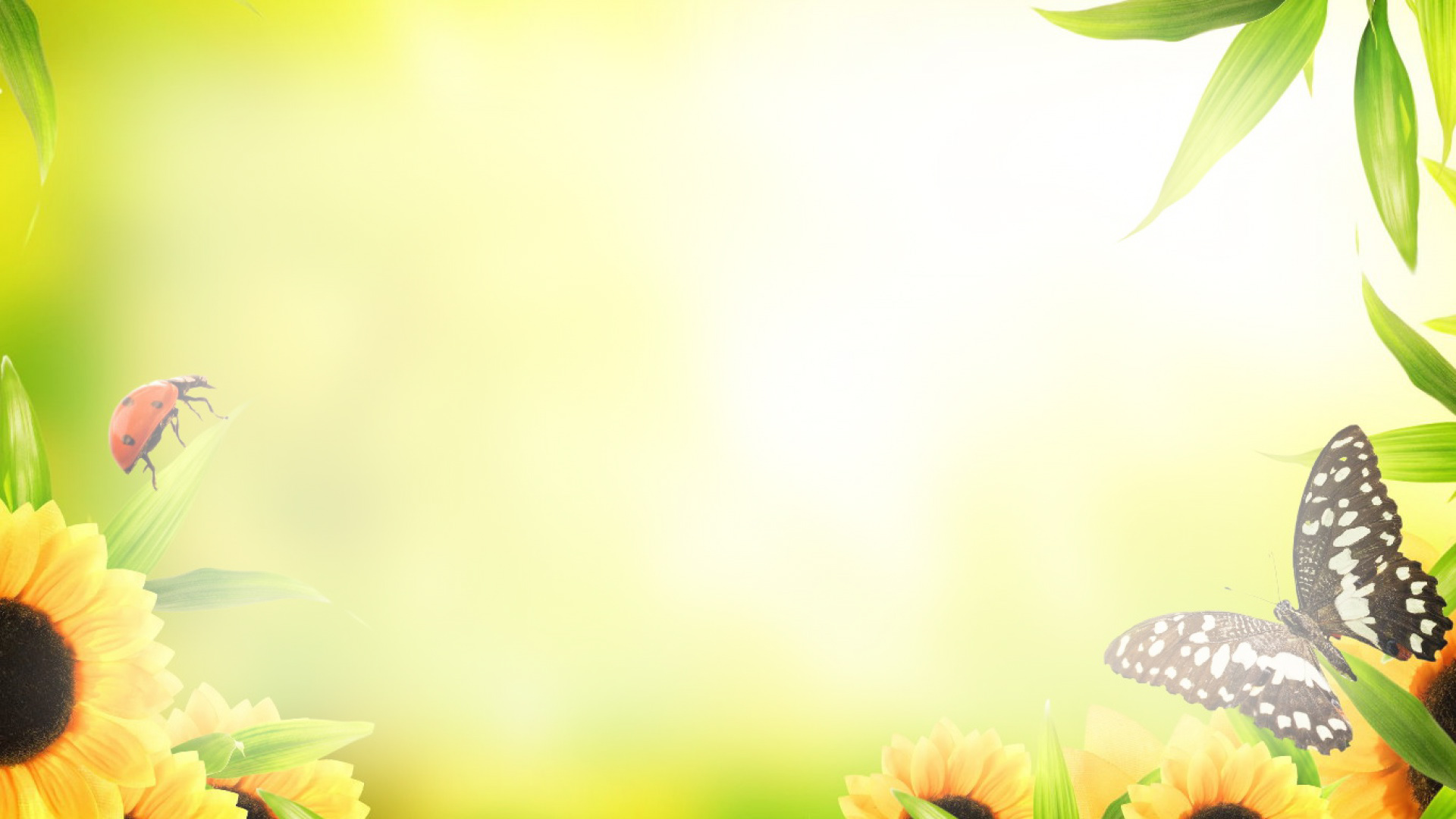 細聲盼望(1/4)
佇無閒緊張的生活,厭倦孤單無人伴.心靈的艱苦與空虛;攏不會得著安慰;聽,這聲音真正好聽,是溫柔甜蜜的聲;聽,慈愛聲音在叫你,好消息傳報給你.
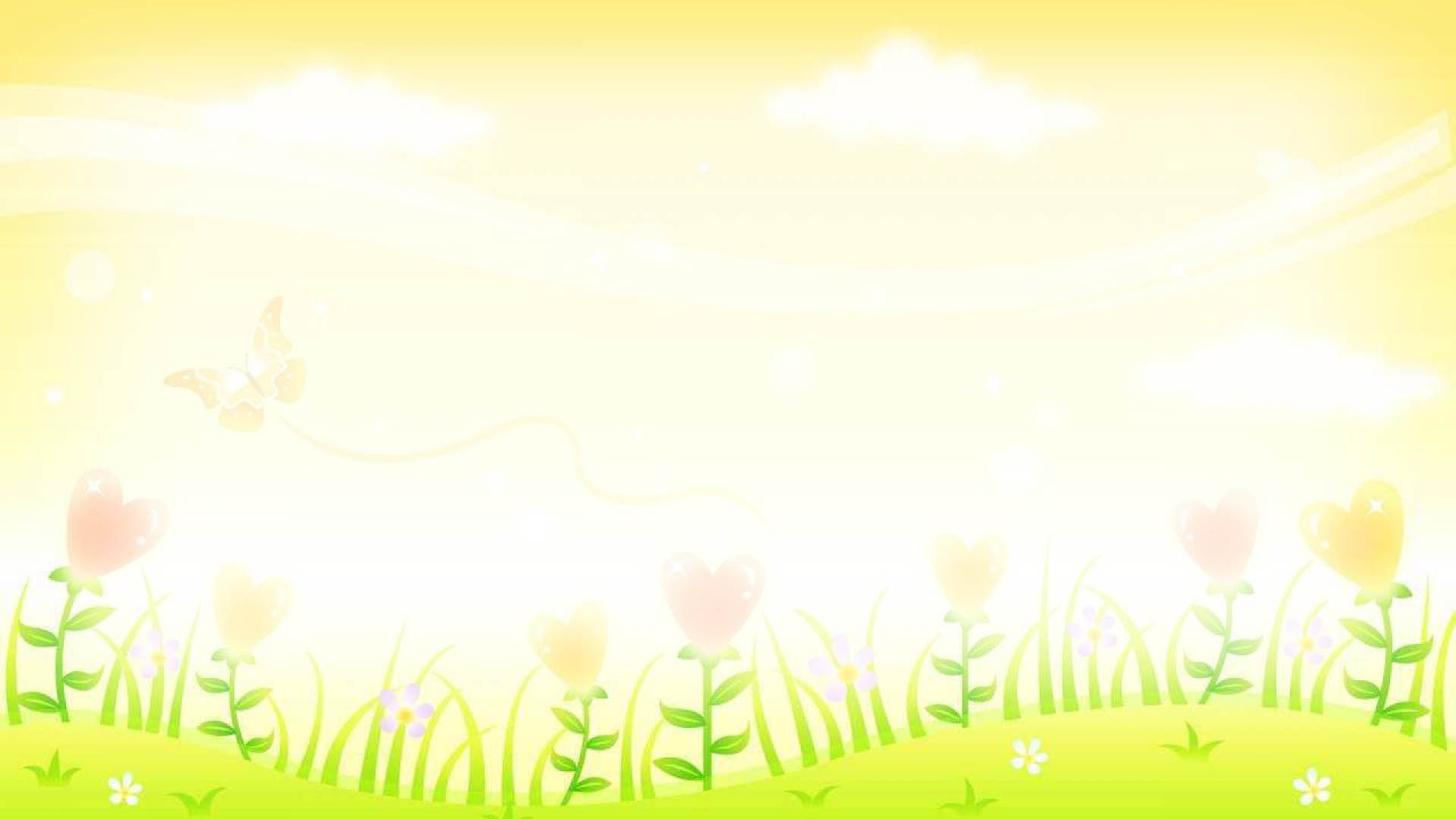 細聲盼望(2/4)
我真愛聽,聽救主愛疼聲音,給我心靈艱苦中得安慰.
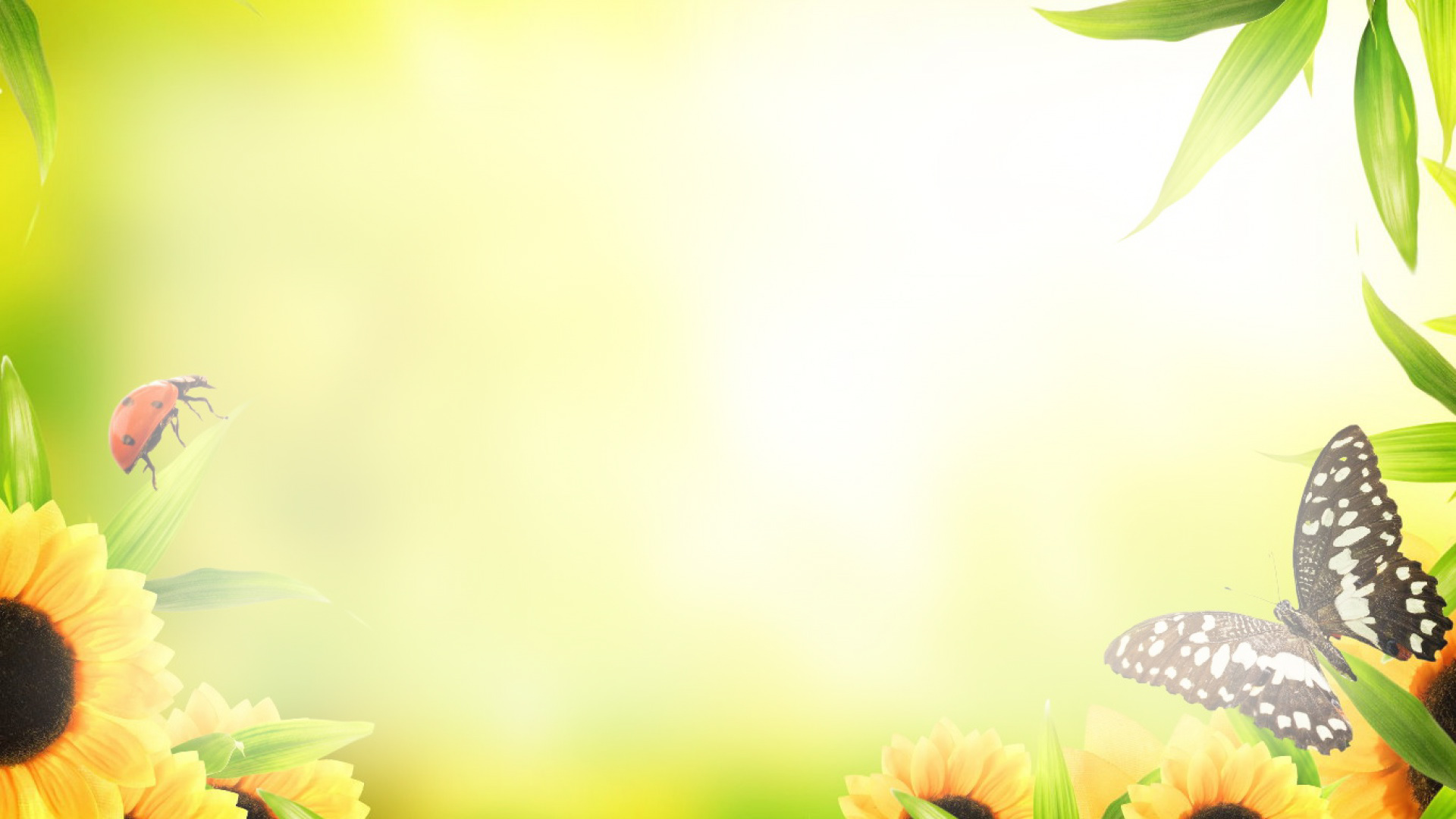 細聲盼望(3/4)
佇無閒緊張的生活,厭倦孤單無人伴.心靈的艱苦與空虛;攏不會得著安慰;聽,這聲音真正好聽,是溫柔甜蜜的聲;聽,慈愛聲音在叫你,好消息傳報給你.
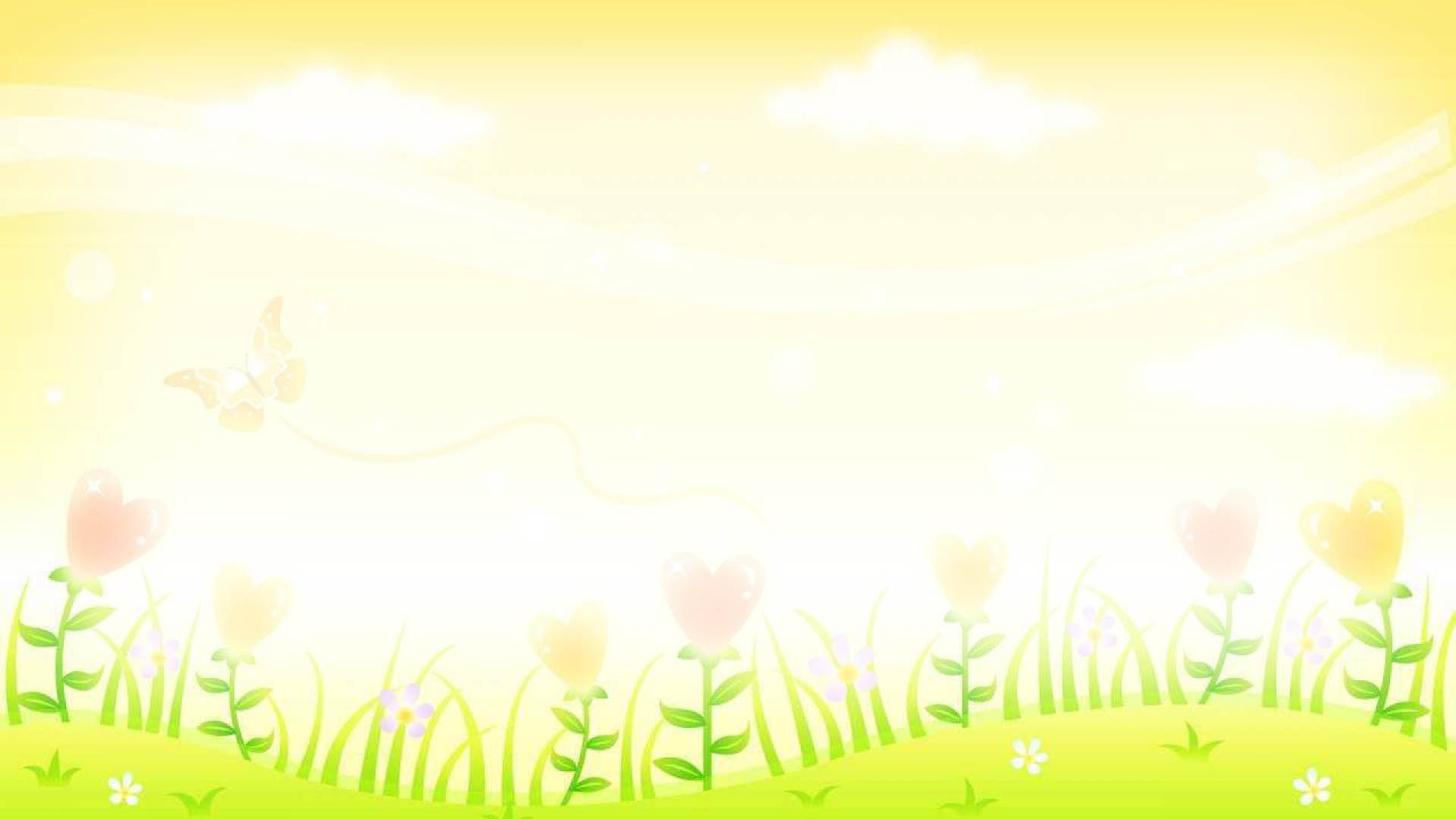 細聲盼望(4/4)
我真愛聽,聽救主愛疼聲音,給我心靈艱苦中得安慰.